DATA & REPORTS
in Florida PALM and the Data Warehouse
Every division/office relies on timely data, and after Florida PALM Go-Live, it will be critical for end users to know how to access that data.  Today, end users can utilize a variety of tools to access reports and data, including FLAIR interfaces, Information Warehouse, FLAIR RDS, and FLAIR@DFS.  As we transition to Florida PALM, these tools will be retired.
Going forward, you will still have access to your data, but you will need to understand where the data is stored and the reporting tools available in Florida PALM and the Data Warehouse.  End users will be able to access the data held in Florida PALM through standard reports and queries, custom queries, and through Agency and Enterprise Business Systems.  The information in the Data Warehouse can also be accessed through standard reports and custom queries. 

Testing your reporting capabilities during User Acceptance Testing (UAT) will be key to confirming you can access needed data after Go-Live. You will have an opportunity to do this in a dedicated testing environment during UAT.  End users will need to enter and process sample transactions based on the kinds of business they complete today and expect to continue in Florida PALM. The resulting data for those sample transactions will be available to test our business processes and reporting capabilities to verify they work as expected. 

This document contains a deep dive into the information that was presented at the November 2024 Florida PALM Design Workshops (and more) to help you prepare for UAT and beyond.
FLAIR is composed of four components: Central Accounting, Departmental Accounting, PYRL, and Information Warehouse. 

Information Warehouse (IW) is a reporting subsystem within FLAIR that allows users to access information extracted from Central and Departmental Accounting, PYRL, and in limited instances, information from certain systems external to FLAIR.
Florida PALM is an integrated, enterprise resource planning solution that includes Financials (FIN) and Human Capital Management (HCM) which will replace all components of FLAIR (Central, Departmental, and Payroll (PYRL) and has already replaced Treasury’s Cash Management System. 

The Data Warehouse/Business Intelligence (DW/BI) will replace Information Warehouse.  The DW/BI is a central repository of data, reports and reporting tools and will contain a subset of Florida PALM data and FLAIR historical data.  It is used for reporting and analysis, helping users make informed decisions. The DW/BI is designed to support user analysis for completed transactions, historical reporting and self-service reporting.
(May 2025)
Available data/info
Reports & Queries
PLUS: Self Service Queries & Extracts
Available data/info
Reports & Queries
Data Flow & Interfaces
This diagram outlines paths for agencies to get data from Florida PALM or the DW/BI. 
Agency Business Systems (ABS) and users are represented in green.
Florida PALM is the blue cloud in the middle.
The gray lines represent future functionality.
This diagram outlines paths for agencies to get data from Florida PALM or the DW/BI. 
Agency Business Systems (ABS) and users are represented in green.
Florida PALM is the blue cloud in the middle.
The gray lines represent future functionality. 

Florida PALM and the DW/BI will work in tandem, with the following interactions:
Florida PALM & DW/BI: Florida PALM operates separately from the DW/BI but supports single sign-on for seamless user access. Florida PALM will send data to the DW/BI on a nightly basis. Selected users with the DW/BI Author role will be able to create new queries and modify existing queries using the reporting tools in the DW/BI. 
Florida PALM & Enterprise/ABS: Data is sent to and received from Florida PALM via standard interface files. The Knowledge Center Interface Catalog provides detailed descriptions of available outbound interfaces for each Business Process Module, including data field specifics. 
The DW/BI & ABS: The DW/BI will offer reports and queries but will not interface with ABS at Go-Live. After the system stabilizes and the state concludes the hyper care period, the Project will support agency requests for connections to ABS. 

At Go-Live, users will be able to use query filters to target specific information in the DW/BI and even schedule queries to run as needed. The Project team will assist in creating or modifying queries for agency-specific needs.
2
Florida PALM Module Interactions
This diagram illustrates the organization of data inside Florida PALM and the relationships between the General Ledger (GL) and Commitment Control Ledger (KK) with the Source Modules. Understanding this model will help you know where best to find your data.

Florida PALM is a Hub and Spoke System, an organizational model where a Central Unit (the hub) is connected to smaller, decentralized units (the spokes). In Florida PALM, the GL and KK Modules serve as the hub, while the Accounts Payable, Accounts Receivable, Asset Management, Payroll and Purchasing Modules (among others) function as the spokes. Together the hub and spokes make up the financial management system called Florida PALM. 

Each Source Module focuses on certain types of activities and transactions, and this is where the greatest amount of detail is available for those items. For example, Accounts Payable will have the details about voucher/invoice and payment transactions.  The Accounts Receivable Module will have the details for deposits, returns and accounts receivable.  

The Chart of Accounts ChartFields are the common data elements used across all Modules. The Source Module transactions are summarized, and journals are posted to the GL and KK Modules using ChartFields. Transaction details such as payee name, voucher ID, deposit ID, and payment status are held in the Source Modules and are summed up at the ChartField level to create journals which are posted to the GL and KK Modules.
3
Ledger Structure
Shared at the April Advisory Council Meeting, this graphic shows the flow of data from Source Modules to the GL Module and table. Within the Florida PALM General Ledger, balance data will be stored in three tables which make up the GL: GL Journal Header table, GL Journal Line table, and the Ledger table. The Actuals Ledger, Cash Basis Ledger, and the Financial Reporting Ledger share these tables. 

Transactions are distinguished within the table by the Ledger field. Source Module transactions and GL Journal details will populate the Journal Header and Line tables using all available ChartFields. Balances will also be updated and recorded in the Ledger table at a summarized level, including the Project ChartField.  

The Project Costing (PC) ChartFields include PC Business Unit, Project Activity, PC Source Type, PC Category, and PC Subcategory.  These ChartField values can be used on both Source Module transactions and GL Journals.  When these ChartFields are used on a Source Module transaction, they are summarized and posted to the GL Journal Line table. However, when updating balances within the Ledger table, they are summarized into the Project ChartField value.
4
Reporting Solution Comparison
Side-by-Side
Key Reporting Tools: 
PeopleSoft (PS) Query provides a user-friendly, intuitive way to generate ad-hoc and custom reports. 
Business Intelligence Publisher (BIP) is a SQL-based reporting tool meant for exporting highly formatted, pixel-perfect reports. It is ideal for reports that require specific layouts. 
BI classic is a reporting tool in the DW/BI which includes drag and drop functionality for creating or modifying queries. This tool allows uses dynamic prompts that allow for on-screen analysis.
5
Reports for the following Modules will come directly from Florida PALM.  Some were implemented during the CMS wave and others will come directly from Florida PALM due to the need for the most current data. 
Cash Management, 
Purchase Order (Encumbrances), and 

Project, Grant, and Contract data can be found in many different reports by using the ChartField data related to those Modules.  Reports in other Modules should be used to monitor these activities.  

The prefix for a report will correspond to the Source Module. For example, reports that start with APR will pull data from the Accounts Payable Module while reports that start with ARR will pull data from the Accounts Receivable Module. 
APR = Accounts Payable Reports
Report Subject Areas
Accounts Receivable (Self-service reporting for AR is also available in the DW/BI.)
Unlike today, DW/BI reports are organized by subject area with logical groupings to support drag and drop reporting.  DW/BI reports are used to analyze completed transactions, while Florida PALM reports are used to manage transactions in the approval workflow or not yet complete.  DW/BI Reports will be available for the following Modules:
Asset Management
Financials - Asset Acquisitions
Financials - Asset Balance
Financials - Asset Depreciation
Financials - Asset Lease Payment
Financials - Asset Overview
Financials - Asset Retirement
Financials - Asset Utilization
General Ledger
Financials - GL Balance Sheet
Financials - GL Budget and Expenses
Financials - GL Cash Flow
Financials - GL Detail Transactions
Financials - AP Overview
Financials - AP Transactions
Accounts Receivable
Financials - AR Balance
Financials - AR Invoice Aging
Financials - AR Overview
Financials - AR Transactions
ARR = Accounts Receivable Reports
Accounts Payable
Financials - AP Balance
Financials - AP Holds
Financials - AP Invoice Aging
Inter/Intra Unit Transfers
Custom data with work in progress
Payroll
Human Resources - Payroll
Commitment Control 
Financials - Budget and Expenses
Financials - Budgetary Control - Expense
Financials - Budgetary Control - Revenue
Financials - Budgetary Control - Detail Transactions
Project Costing
Project - Budget
Project Commitment
Project - Cost
Project - Forecast
6
End User Reporting Capabilities
Standard reports will be available for general end users, and selected users will be able to create custom queries. Queries are best used for answering specific questions or targeting specific objectives rather than listing all transaction activities and details.  Note that the term report is used generically to refer to both pre-formatted reports and queries. 

In the DW/BI, Consumers are end users that access data or run reports on a recurring basis (daily, weekly, or monthly.) Consumers may have Florida PALM Maintainer or Reconciler roles and may be tasked with reporting or researching data across Modules, Businesses Processes, and fiscal years. These users may be responsible for reporting on programs, projects, grants, or contracts, and distributing reports to others.

Authors are those users responsible for writing queries on a recurring basis (daily, weekly, or monthly.) This role is assigned to experienced users with a functional knowledge of the Business Processes and data. Author access includes the ability to create or modify queries using data within the subject areas and datasets to meet specific, targeted needs. This role replaces the Florida PALM Query Writer role used in the CMS Wave, which will be retired.
DW/BI Consumers will be able to: 
Run a report,
Filter/prompt using parameters,
Schedule a report,
Set up email alerts,
Print or download a report,
Choose an output type (.xls, .pdf., .csv),
Distribute/attach reports, and
Add reports as favorites.
DW/BI Authors will also be able to: 
Create a query, 
Modify a query (drag and drop), 
Share a query (privately), and
Publish a query (DFS only).
Access to reports is based on roles. Your role assignment dictates the level of access to specific reports or reporting functionality. The Author and some Consumer roles require that the user be authorized to access protected data.  Each user role has a role article within the Knowledge Center that describes the capabilities of the role, including reporting, and which business processes they support. 

End users can schedule reports to be delivered automatically via various channels, including via web browser or email. Email alerts can be set by users who can choose to download or print reports and distribute them via email or other methods.  End users can also ‘favorite’ reports for easier access.  Report prompts are available to target information specific to agency needs.
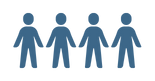 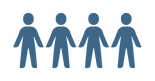 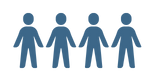 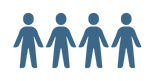 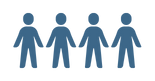 7
Oracle Analytics Cloud (OAC) Components
for DW/BI Authors
This graphic shows the relationship between the data, the DW/BI, the reporting tools, and the reports. The top three tiers represent the DW/BI Solution including data, tools and reports.  IW data is added for use with the tools but maintained in its original data structure.
OAC includes an integration of PeopleSoft data to an Autonomous Data Warehouse (ADW).
ADW is a relational database management system used for storing, organizing, and retrieving data.
ADW is used to store a subset of PeopleSoft data (for reporting) and can be configured to store other data, such as IW data.
Oracle Business Intelligence Application (OBIA) is a pre-built BI solution that includes prebuilt reports and reporting tools.
The bottom layer represents the Florida PALM data, including data from FIN and HCM.
The DW/BI will house the completed transactions from Florida PALM.  However, like IW, it will not include every field and every transaction status change that is in the accounting system (e.g., transactions pending approval or in error status).  It will have the information needed to report on completed transactions. In the DW/BI, data is organized by subject area to supports a user-friendly view. 

The ‘IW Data (flat structure)’ section represents the legacy FLAIR information from IW. All IW data will be carried over. The legacy data will retain the original structure used in IW. General users can access legacy information as it is included as part of specific reports.

Most end users will primarily interact with preconfigured standard reports. DW/BI Authors will use drag and drop functionality to create or modify queries. The data is organized by subject areas to support a user-friendly way to create or modify queries. 

The DW/BI will include Legacy FLAIR IW data views to support user research and historical data.  Agency information is segregated by folder.  Authors can use Florida PALM and Legacy FLAIR IW data when pulling reports.
8
A directory of reports can be found on the landing page of the Reports Catalog.  The directory includes: 
The ID Number of the report, 
The name of the report, 
A short description,
The associated Business Process Model, 
The report type, and
The date of the most recent update.
Knowledge Center:  Reports Catalog
In the Knowledge Center: Reports Catalog you will find a list of planned reports by Module. The Knowledge Center is being updated as work is completed, and information becomes available. 
Yellow dots indicate an update, and green dots show additions to the catalog. 
Reports are organized by Business Process Module. The prefix for each report will corresponds to the Module where the data for that report is stored. 
Detailed information and samples are available for most reports, showing the fields included in the report. 
Also included are the associated Business Process Model and the roles expected to use the report. 
The System Design Reports section includes reports that are relevant across Modules, like the SpeedKey Report.
9
Knowledge Center:  Report Detail
Each report in the catalog has a page with varying levels of detail.  These pages are being updated on a regular basis so check back frequently on the reports that you are interested in using.   

The report title, number, a brief description, and the report location (DW) or report navigation (Florida PALM) are at the top of the page. Many reports have a sample layout available.
Each report has a table with the column names (DW/BI) or data fields (Florida PALM).  In some cases, the report from the DW/BI may use column descriptions other than the underlying field name, when there are calculations, or it is formatted according to a law or rule.
(DW/BI)
(Florida PALM)
Suggested Report Frequency
Suggested Report Frequency is list on some pages and suggests how often you may wish to run the report.
10
Business Process Models
Under each report is a link to the Business Process Model associated with that report. Reviewing with associated Business Processes will give you more information on the data included in that report, including Business Process flow details, and other related reports.
Report Audience / Business Roles
If available, the user role associated with that will also be listed.  In some cases, you’ll see a hyperlink to more information about the role. During UAT, ensure you have the correct role to access the reports you need.
Report Prompts / Selection Criteria: 
Report Prompts for DW/BI Reports will give you a chart of parameters that can be used to filter the report.  Selection criteria is used for Florida PALM Reports
Parameter Name – Filter option available for narrowing report results (e.g., Accounting Date, Business Unit).
Default Value – Pre-filled value(s) in the report that default to a set range or value (if applicable).
Column Subject Area – the subject area where the parameter is found. 
Note: Unlike today, in the DW/BI data is organized by subject area which supports a user-friendly way to create or modify queries. 
Required – Indicates if this parameter must be entered to run the report.
User Input – Indicates whether the end user must actively enter or select this value.
(DW/BI)
(Florida PALM)
11
Version History / Change Catalog
At the bottom of each report, you’ll see revision dates and descriptions for any changes or updates to the Reports.  You can also find a list of changes in the Florida PALM Knowledge Center Change Catalog under ‘Getting Started.’
Searching the Knowledge Center
The Knowledge Center has search capability, including an Advanced Search feature.  Type your search into the box at the top, left corner of the Knowledge Center or type CTRL + K.   A list of options will dropdown and you can choose one or click on ‘More article filters’ at the bottom, right of the list.  Narrow your returns to a specific subject by using the filters on the left-hand side of the page.  Scroll down for more filters.
12
Knowledge Center:  Helpful Catalogs
The data in the following catalogs will help you bridge the gap between the data that you access now and where that data will be located after transitioning to Florida PALM, both within Florida PALM, the DW/BI, and Enterprise and Agency Business Systems.  Once you learn how to navigate each catalog, you will more easily be able to find or create reports that give you the information you need to conduct your required tasks.   

Interface Catalog
The Knowledge Center: Interface Catalog contains the related interfaces for each Module.    The file layouts in this catalog include the business definitions for each data field and the data values configured in the system for that field (if applicable). Interfaces refer to data exchanges between Florida PALM and external business systems. Florida PALM will interface with Enterprise and ABS.  The interfaces provide field definition and processing rules. Knowing how and where the data is coming/going will ultimately help end users understand the relationships with the data. To gain more insight on how to read a common Florida PALM Interface Layout and its components, please click to view the How to Read a Flat File Interface Layout Video. 

Conversion Catalog
The Knowledge Center: Conversion Catalog contains details related to transforming legacy data and loading it to Florida PALM. Florida PALM will use legacy data from FLAIR and Agency Business Systems to populate opening balances in the General Ledger and the data needed to support operations. As the conversion designs are completed, the Project will provide a list of new or updated conversions. The conversion identify what FLAIR components are being mapped to Florida PALM and provide and processing rules and the source destination of the data. Knowing how and where the data is coming/going will ultimately help end users understand the relationships with the data.  More guidance and a video demonstration on how to use the advanced search feature and filter content is available on the Conversion Catalog main page.

Configuration Data Values
The Knowledge Center: Configuration Data Values page contains information related to the settings or parameters that determine the behavior or functionality of the Florida PALM system. Configuration values can control various aspects of the system's operation. These values vary depending on the specific Modules and components being used. The state-wide configured values are documented in Excel files by Module. As the Project moves through the design phase, additional state-wide configuration values will be added for each Module.
Each agency has agency specific configuration values that are not on the Knowledge Center. OFB is creating a mapping tool to assist DFS divisions/offices with their configuration values.
13
Step 1: Understand the Data You Use
Take time to review how you access the data you need to perform your job tasks. Focus especially on reports tied to processes and subprocesses relevant to your role.
Identify the reports you currently run using RDS, FLAIR@DFS, or directly from IW.  In 2024, each division/office identified all current reports as part of an RW Task. Reach out to the CCN to request a copy of your reports, if needed. 

Think through the calendar year and capture recurring reports used for:
Legislative reporting,
Asset tracking,

Think beyond reports run in FLAIR, as systems that interact with FLAIR will be remediated to interact with Florida PALM (or retired), and you will want to ensure you can still capture the data you need.
01.
02.
03.
04.
Preparing for UAT and Go-Live
Understand the Data You Use
Document Key Report Details
Learn the New Terms & Data Flow
Prepare to Test Reports During UAT
Transitioning to Florida PALM is a marathon, not a sprint. Proper preparation now will ensure you feel confident and capable during UAT and at Go-Live. This handout outlines key steps to help you get ready by focusing on the reports and data you use every day.
Budget management, and 
Any other essential business functions
Step 2: Document Key Report Details
For each report you use, document the following information:
Purpose: Why do you run this report?
Usage: How is the data used?
Important Elements: What specific data elements are most important?

Locate comparable reports in Florida PALM or the DW/BI.  If you cannot find a replacement report, notify your CCN. Together, you’ll work on identifying solutions to ensure business continuity.
14
Step 3: Learn the New Terminology and Data Flow
Understanding how data is moves through the Florida PALM Modules and to the DW/BI and Enterprise/ABS is essential to ensuring you can locate the reports you need. Also, understanding changing terminology will ensure that reports reflect the data you’re seeking. 
Study terminology changes and changes to the Chart of Accounts on the DFS Florida PALM Stakeholder SharePoint and the Florida PALM Knowledge Center.  The Business Process Models may be especially helpful to understanding data flow and terminology.  
Review Florida PALM Module Interactions to learn where data is stored. Remember that timing will be critical when accessing specific data. For example, if you are seeking to pull data from the prior month, you will need to use a DW/BI report. On the other hand, if a transaction has a coding or budget issue and the user wants more details, that data will be found on a report directly in Florida PALM.
Step 4: Prepare to Test Reports During UAT
Compile a list of reports to run during UAT so that you can evaluate the data on those reports to be sure it will meet your needs.  Encourage other end users in your division/office to follow the same steps for each report they rely on.

If you find that you aren’t able to locate a Florida PALM or DW/BI Report that will provide the data you need, document the key details for that report.  Reports are continually being updated in the Knowledge Center so check back frequently.  If necessary, a DW/BI Author may be needed to create the report for you.   During UAT, you will be able to collaborate with SMEs and the CCN to ensure all your reporting needs are met.
Testing Timeline
Testing: DW/BI system testing will begin in August during UAT.   
Data Dictionary: This will be created/finalized after the DW/BI is complete, with expected release during UAT.
Data/Reporting FAQs
The following questions related to data and reporting were asked during the Florida PALM Road Shows. To view the full list of FAQs, visit DFS Florida PALM Stakeholder Site. 

Q: Is the FLAIR Chart of Accounts changing?  
A: Yes.  FLAIR data elements will be replaced with Florida PALM ChartFields. There will no longer be the FLAIR 29-digit code. Florida PALM Chart of Accounts establishes a standard structure for tracking and recording financial transactions.  It is comprised of individual ChartFields, like the use of data elements in FLAIR, some of which are established and maintained at a statewide level and others which are agency specific.
15
For instance, in Florida PALM the “Account” ChartField replaces FLAIR’s “General Ledger” Data Element for all Balance Sheet records and replaces the “Object Code” Data Elements for Expense and Revenue (including transfers) and Income Statement records.   The Account Code will tell us why
we spent or collected funds and will also indicate the General Ledger location where we record that transaction on our financial statements.   
More information on the Florida PALM to FLAIR Chart of Accounts crosswalk can be found on the Florida PALM website.  
You can find engaging, Interactive games to help you learn the Chart of Accounts on our DFS Florida PALM Stakeholder Site.
Q: Are the account codes changing? 
A: Yes. The 29-digit FLAIR account code is changing. The expenditure and revenue codes have been standardized. A crosswalk is being created that will map our revenues and expenditures between FLAIR and Florida PALM. Additionally, other FLAIR data elements that make up the 29-digit account code are also being cross-walked or will be an attribute to the ChartField (see the Statewide Chart of Accounts Configuration Workbook). 

Q: How are the data elements going to match up between FLAIR and Florida PALM? 
A: Several ChartFields from Central and Departmental FLAIR are being mapped one-for-one into Florida PALM, while other fields will be retired and no longer used. Some data elements are entirely new and will be established by enterprise and agency partners through the completion of the readiness tasks. Many data element details will not be mapped, while other elements may involve multiple FLAIR fields to represent a single value in Florida PALM.  The Project Team is working closely with A&A and OFB to ensure the data migrates correctly and completely.  The Florida PALM Conversion Catalog can be found in the Knowledge Center.
Q: What other systems will change when Florida PALM goes live? 
A: Any system, query, and/or database that contains FLAIR data elements will have to be analyzed and remediated because “Account” is a new field in Florida PALM and does not represent how users referenced the “29-digit account code” in FLAIR. All enterprise Florida Financial Management Information Systems (FFMIS) will be remediated to work with Florida PALM,  including  LAS/PBS,  MFMP,  STMS,  PCard  Works,  FACTS,  and  People First.  Tier One
systems that currently send and receive data directly from FLAIR and Tier Two systems send and receive data from Tier One systems. The Tier One systems will be remediated to ensure they properly interface with Florida PALM, while Tier Two systems will be tested to ensure they can send and receive information from Tier One systems.
16
Q: Could you explain attributes? 
A: Attributes provide the ability to record additional characteristics about individual ChartField values for reference or reporting purposes. While reports can be generated using attributes, it is important to know that attributes will not be visible to users on the Florida PALM screens. Florida PALM has created a list of the latest ChartField attributes in the Knowledge Center: Appendix 1 - ChartField Attributes. 

Q: Will we use CODA anymore? 
A: Yes, CODA is considered a Tier One ABS. CODA interfaces with FLAIR and receives data from FLAIR. CODA is actively being remediated to ensure it interfaces with Florida PALM, however, CODA RSC codes are not changing.
Additional Resources
Data Warehouse Demo
During the November Design Summary and Testing Preparation Workshop, the Project shared a Data Warehouse/Business Intelligence demo. The demonstration is less than 11 minutes and gives you an overview of the reporting capabilities available in the Data Warehouse. 

You can view the full presentation on the Reporting and Data Warehouse Update by clicking on this link and advancing to 2:35:30. The presentation lasts about 40 minutes and includes the Data Warehouse overview above.
Knowledge Center:
Change Catalog
Reports Catalog
Business Processes
Module Interactions
Chart of Accounts Design
Reporting Solution Overview
Role Assignment Overview
User Roles
17
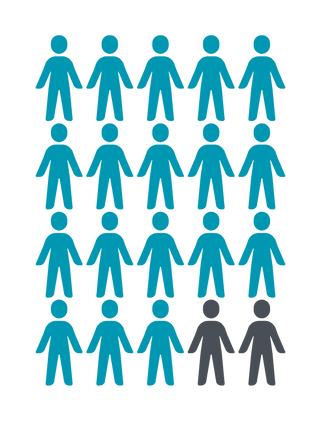 DW/BI Reports
Lorem ipsum dolor sit amet, consectetur adipiscing elit.
Lorem ipsum dolor sit amet, consectetur adipiscing elit.
Lorem ipsum dolor sit amet, consectetur adipiscing elit.
Lorem ipsum dolor sit amet, consectetur adipiscing elit.
Today and Future
Unlike FLAIR, Florida PALM will only push information using outbound interfaces.  You will not be able to pull large data extracts directly from Florida PALM or the DW/BI using a direct connection until the system stabilizes.